Introducción 1,4ZAP
Addie Waxman
Dr. Jim Zalewski
Almacenamiento de Papas
Un paso importante en el procesamiento
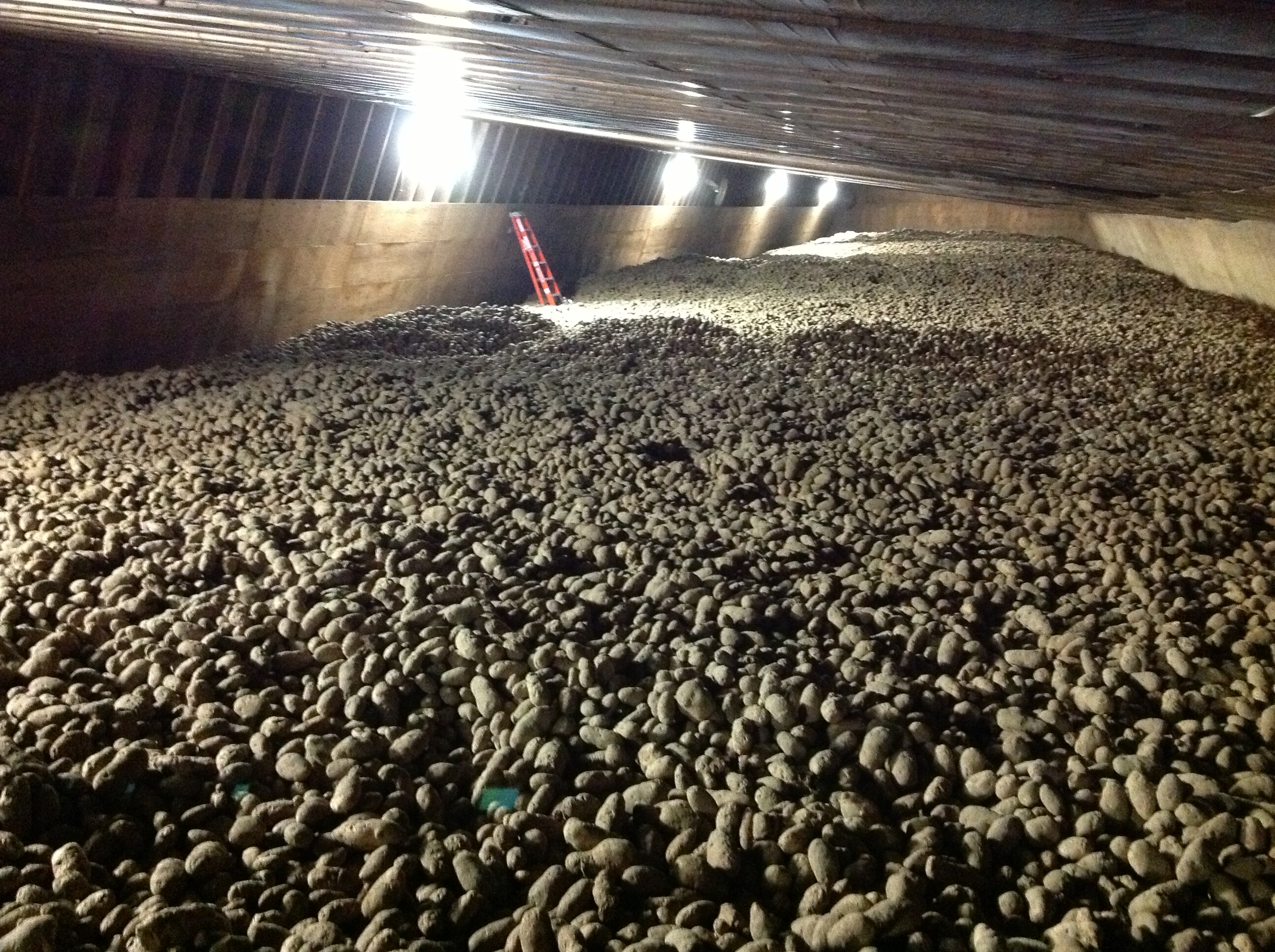 A menudo se pasa por alto parte del proceso
Propósito del almacenamiento de papas
Prolongar la calidad

Control de la brotación
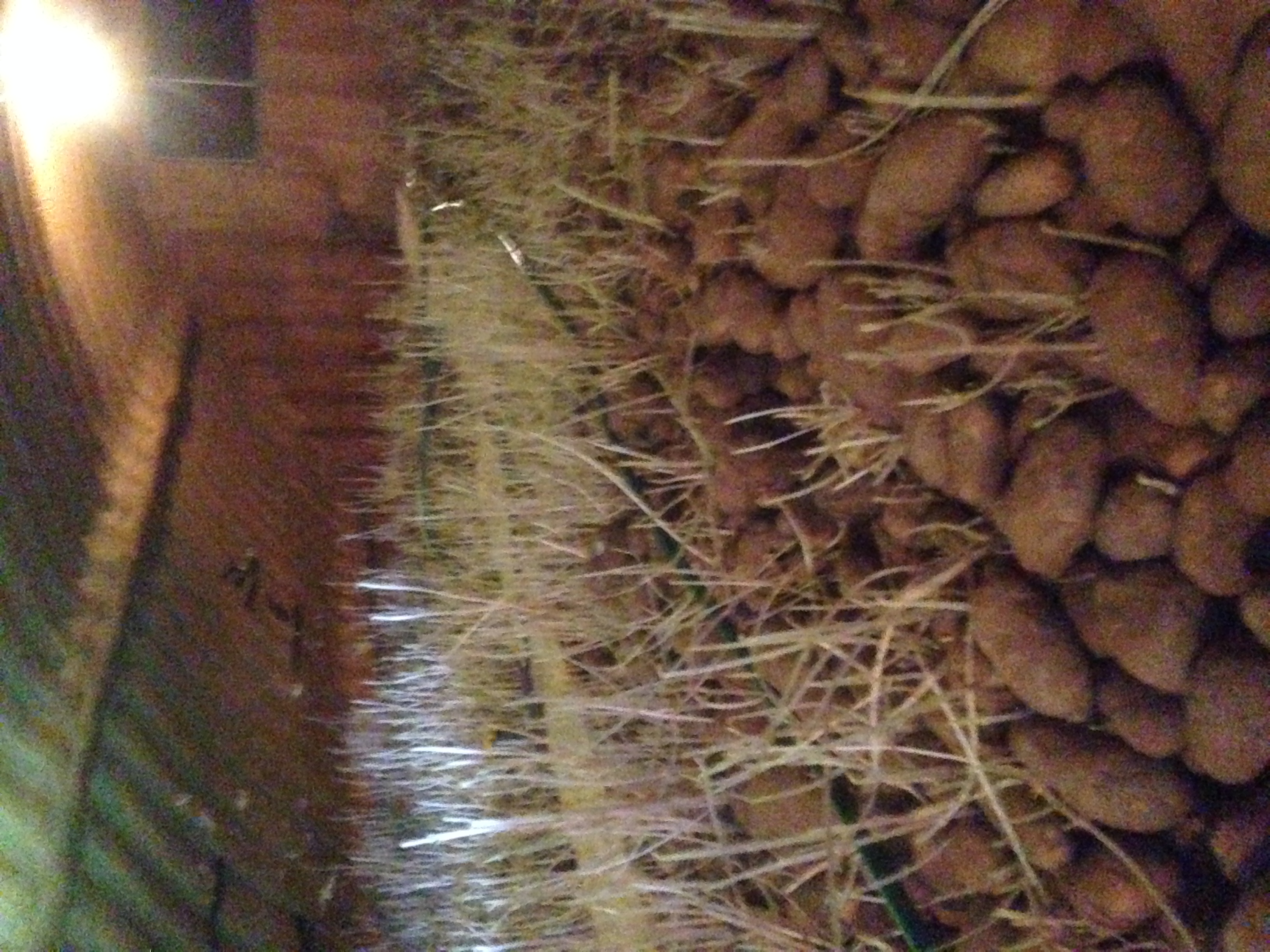 La brotación puede ocurrir durante  el almacenamiento
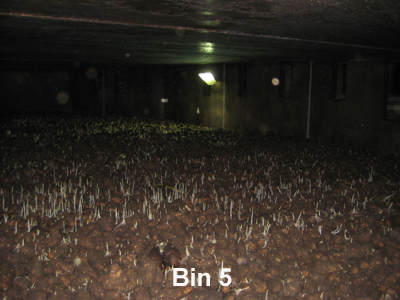 Variedad

Condiciones de campo

Aplicación de químicos deficiente

Fallo mecánico
Opciones para manejar la germinación
Eliminar los brotes durante la descarga.

Enrollar sobre cintas de cobertizo.

Use un agente para quemaduras o secado.
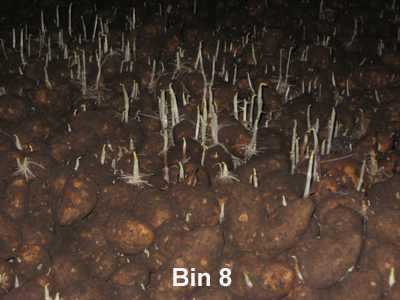 ¿Origen de la idea del producto?
Aplicadores:	 -Resultados inconsistentes con aceite de clavo	 -Desea un mejor producto para quemar.	 -Combustión rápida, uniforme y segura de brotes.
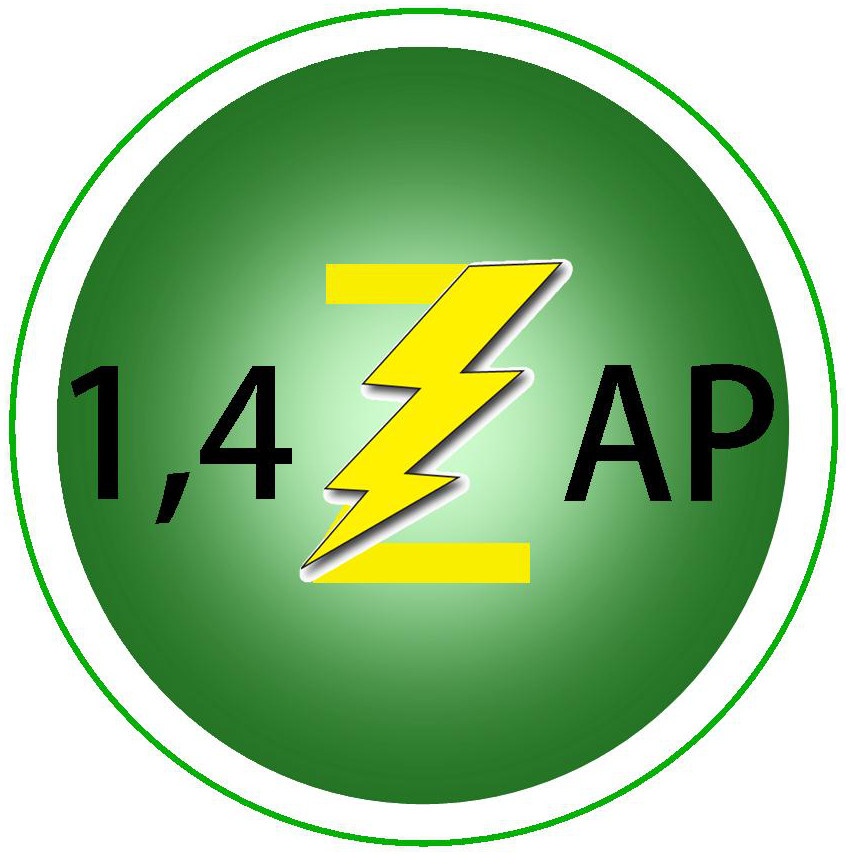 Eliminador de brotes de papa
Nombrado porDr. Jim Zalewski
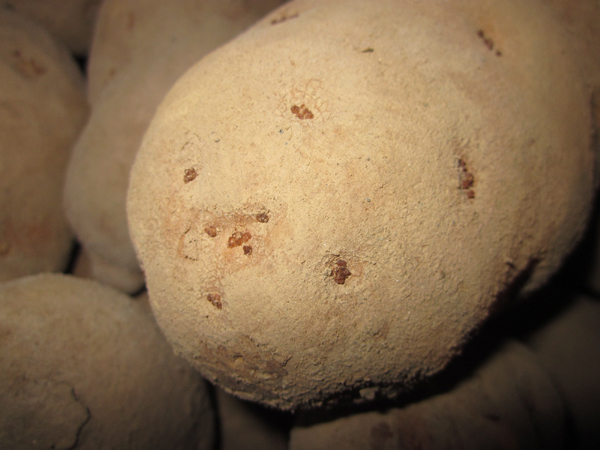 1,4ZAP
Eliminador de brotes de papa
Investigación de nuevos productos
Escala  pequeña                 to                                Escala larga
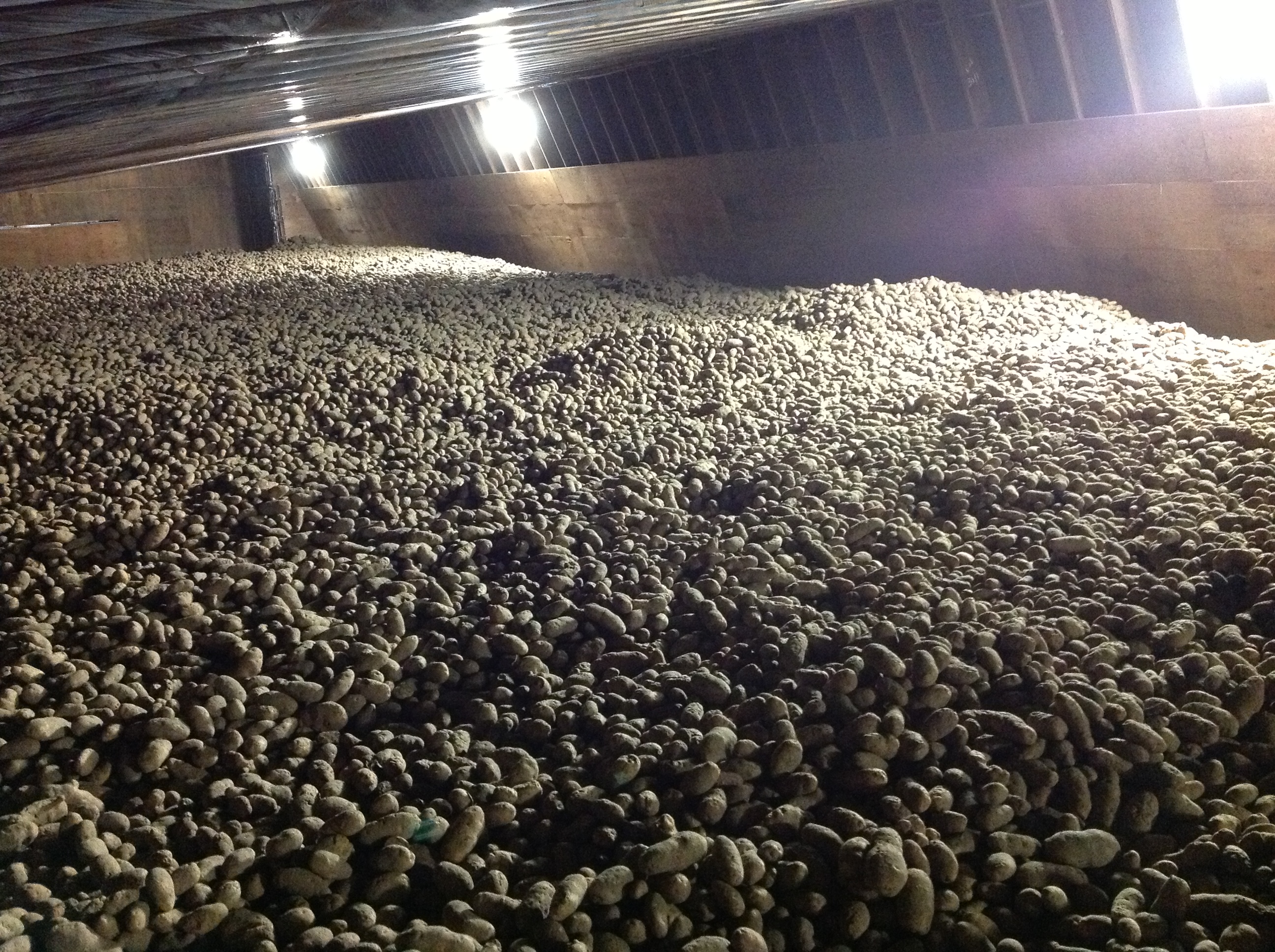 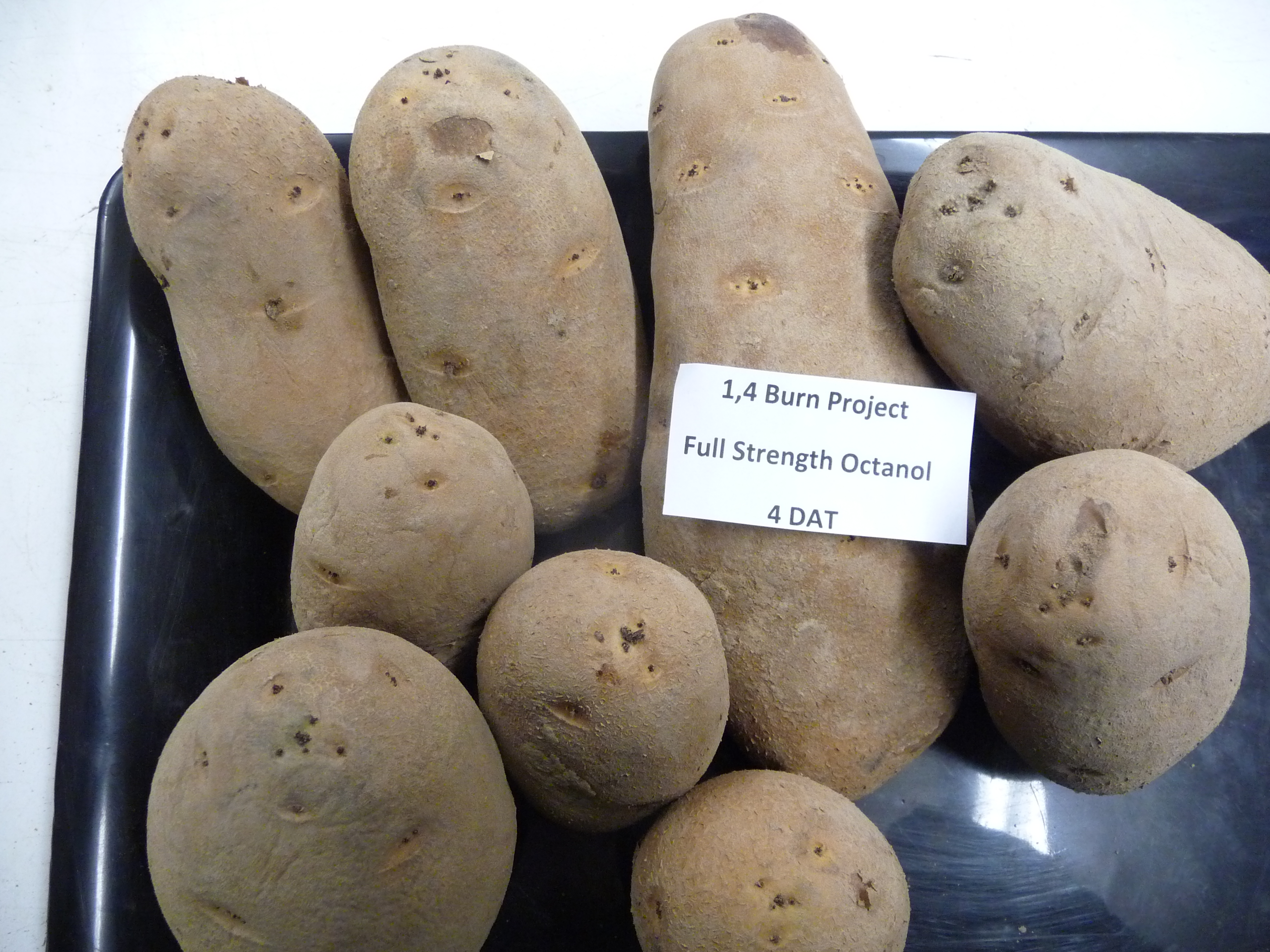 Investigación de nuevos productos
Nebulización de productos químicos solamente– sin capilaridad
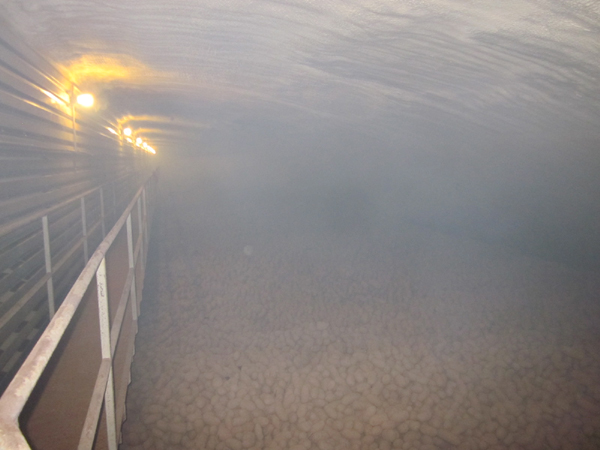 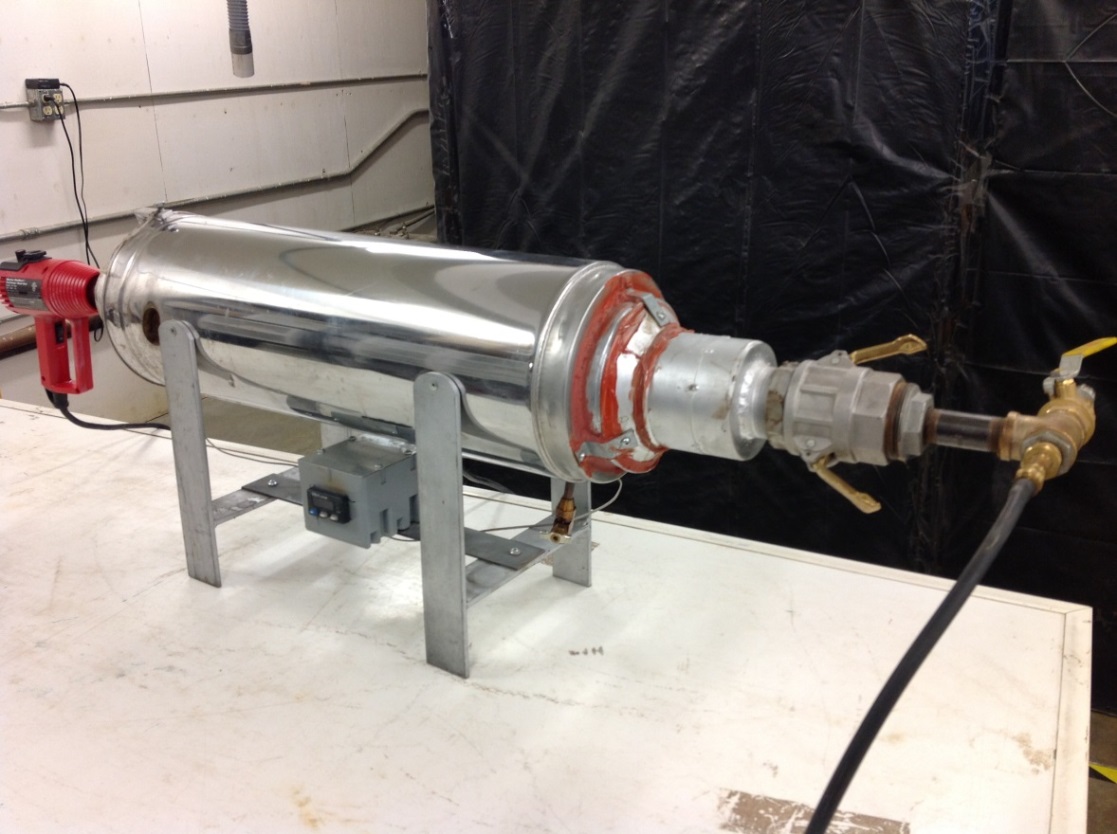 Investigación de nuevos productos
Pruebas en variedades de piel delgada y gruesa
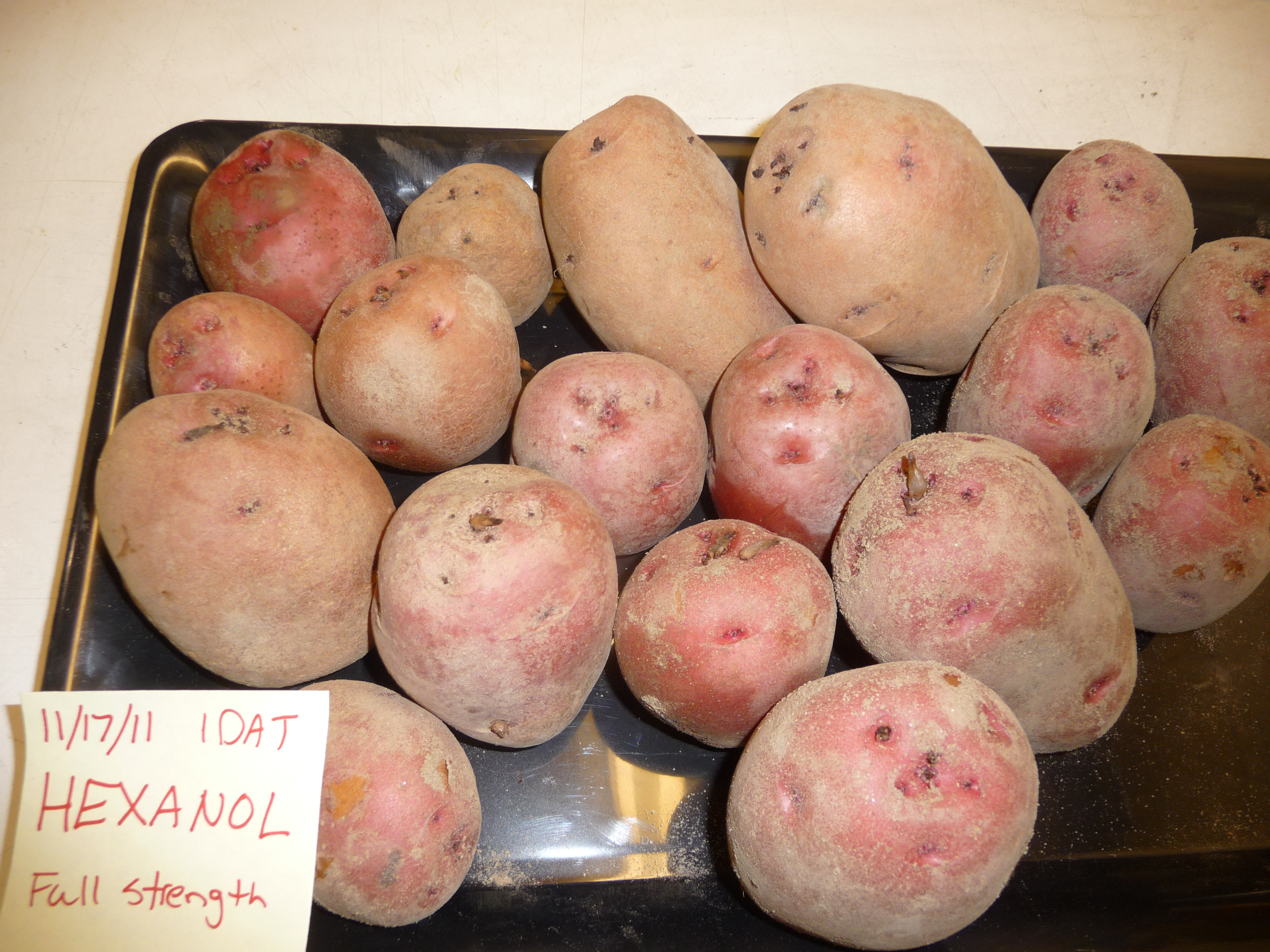 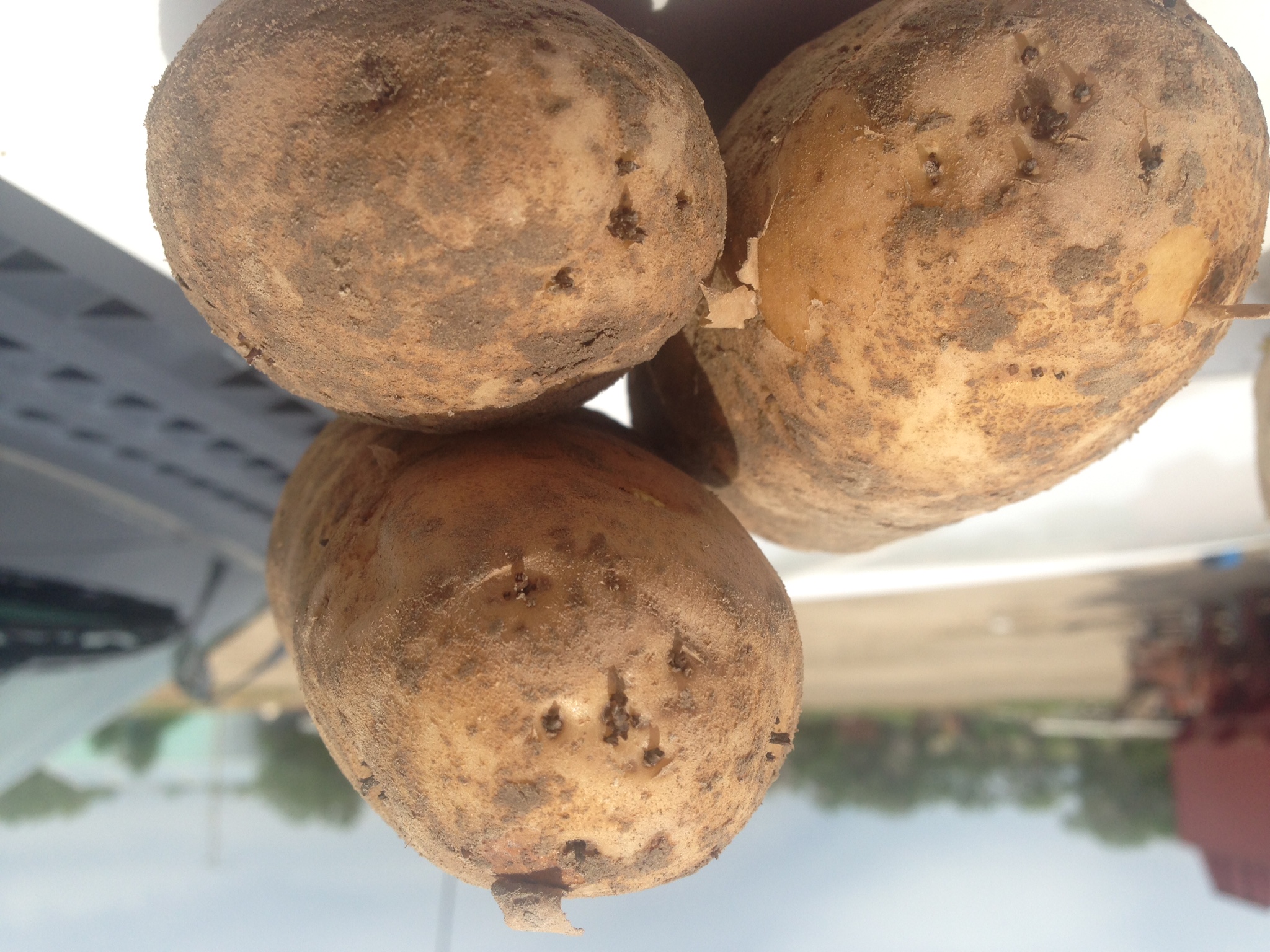 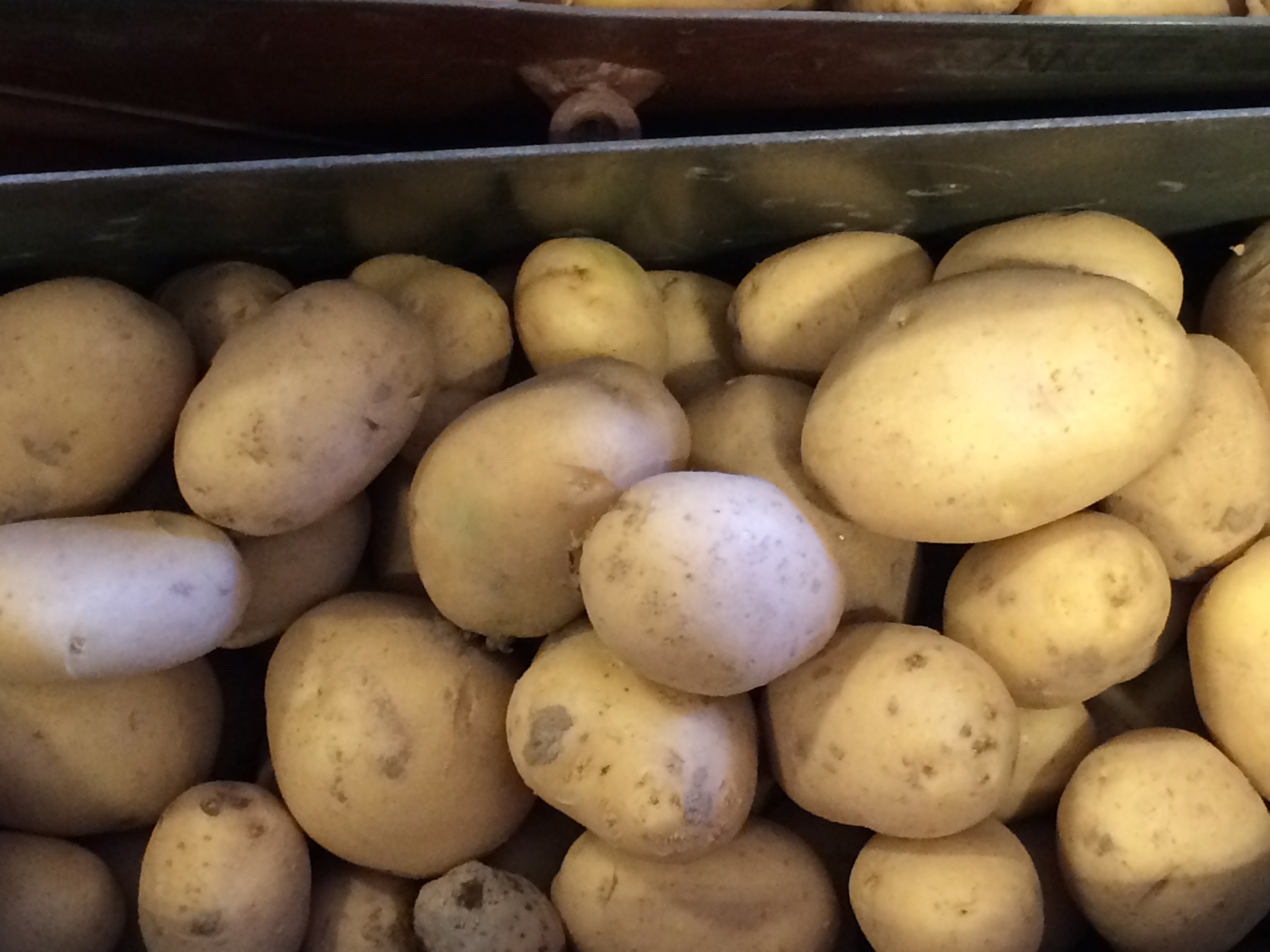 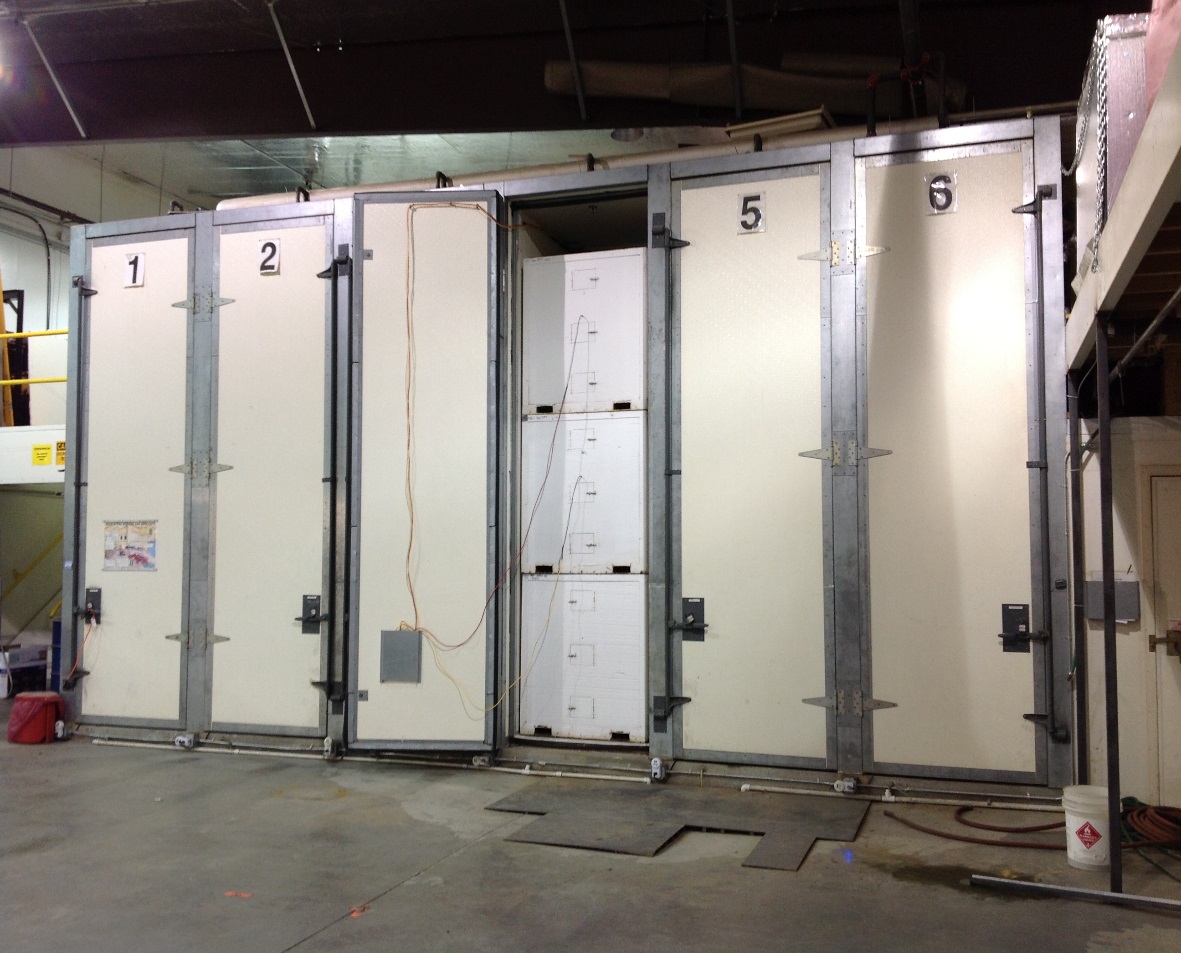 Estudios en contenedores
Cajas (2000lb)
3 Portales de muestra.
Seguimiento del nivel químico.
Evaluar el nivel de quemadura.
Porcentaje de quemaduras de 1,4ZAP a 14 días después del tratamientoen contenadores
Pruebas comerciales de 1,4ZAPVerano 2015
Estados:

Arizona
Idaho
Colorado
Maine
Michigan
Aplicadores :

Group Ag
IVI
Midwest PS
MPG
Northern Refrigeration
Sun Valley
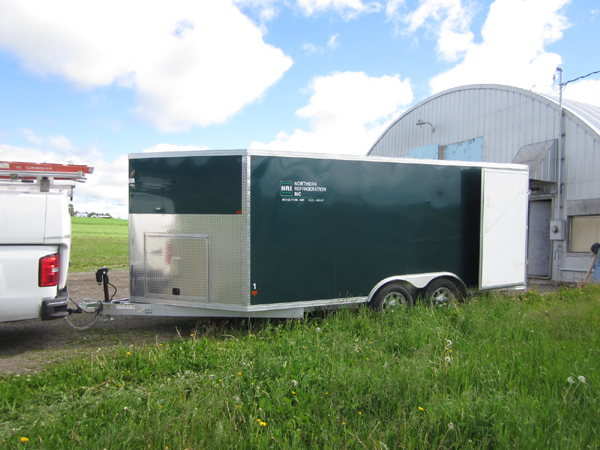 Un total de 10 lanzamientos de prueba de puesta en marcha
Lanzamiento anticipado de 1,4PEEP y 1,4ZAPVerano 2015
Capacidad (cwt):
20,000 
35,000
40,000
50,000
60,000
80,000
173,000
Capacidad (tonne):
1000
1750
2000
2500
3000
4000
8650
Un total de 10 lanzamientos de prueba de puesta en marcha
Lanzamiento anticipado de 1,4ZAPVerano 2015
Variables:
-Espacio superior
-Velocidades del ventilador
-Plumas abiertas
-Nivel de brotación
-Unidad de almacenamiento
-Altura de la pila
-Edad de la pila
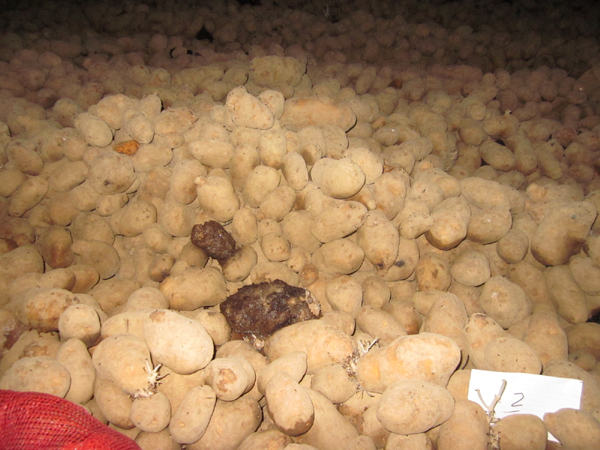 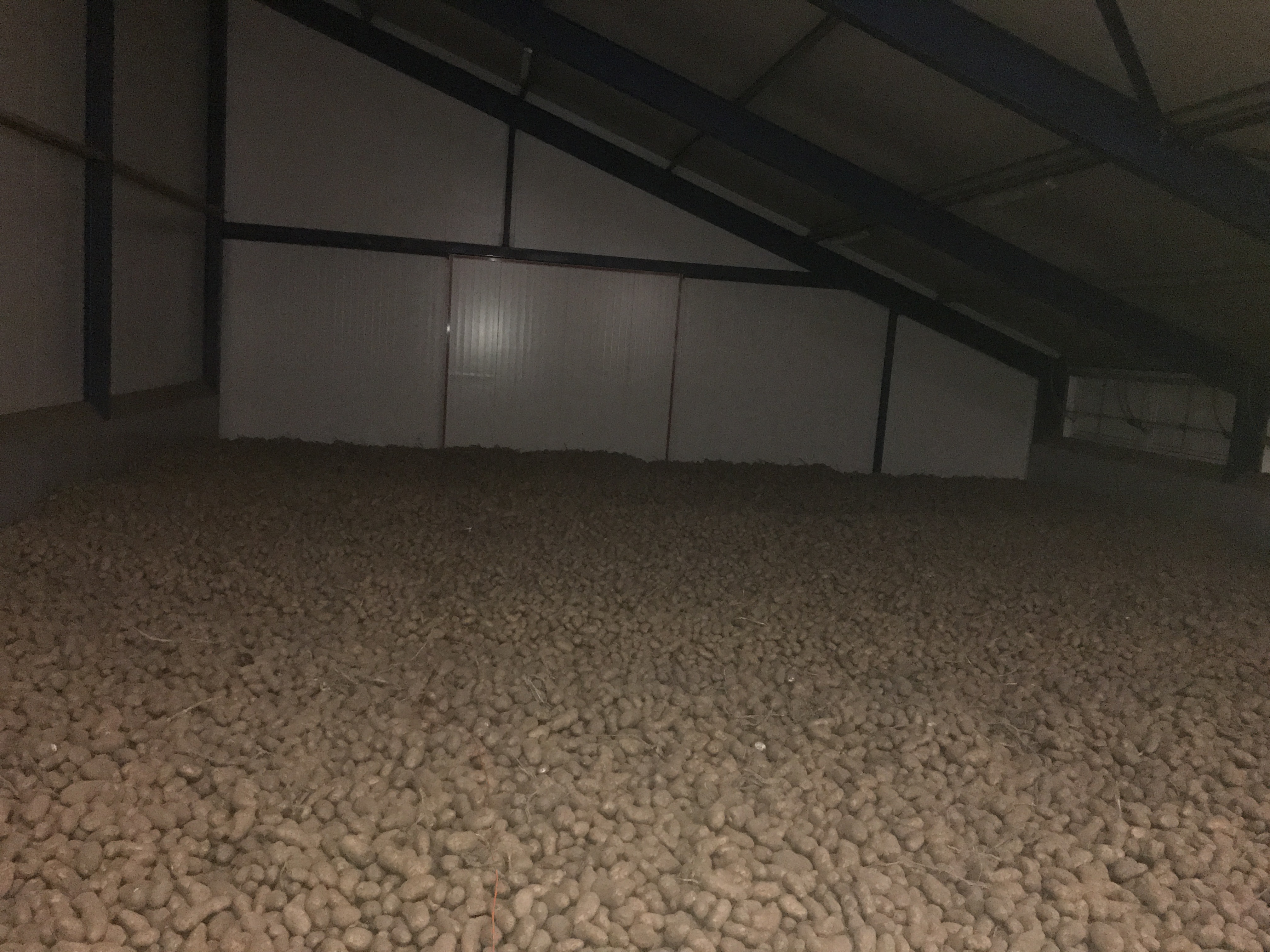 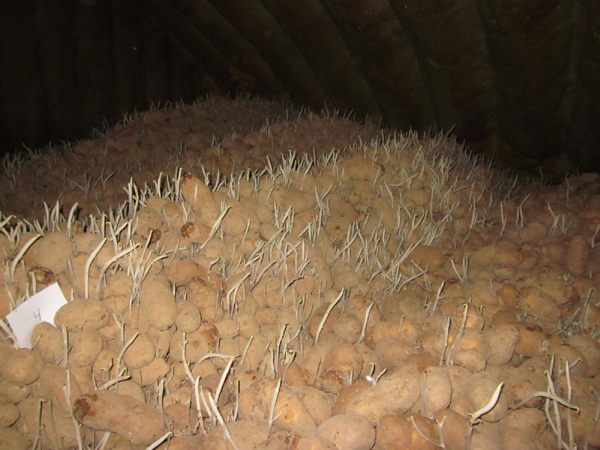 Un total de 10 lanzamientos de 
prueba de puesta en marcha
Quemadura de brotes evidentes en toda la pila
Antes del tratamiento
Un día después 60ppm  1,4ZAP
Quemadura de brotes evidentes en toda la pila
Antes del tratamiento
18 horas después 60ppm  1,4ZAP
Quemadura de brotes evidentes en toda la pila
Antes del tratamiento
18 horas después 60ppm  1,4ZAP
70ppm de 1,4ZAP en 50,000cwt 
 2-5-2016
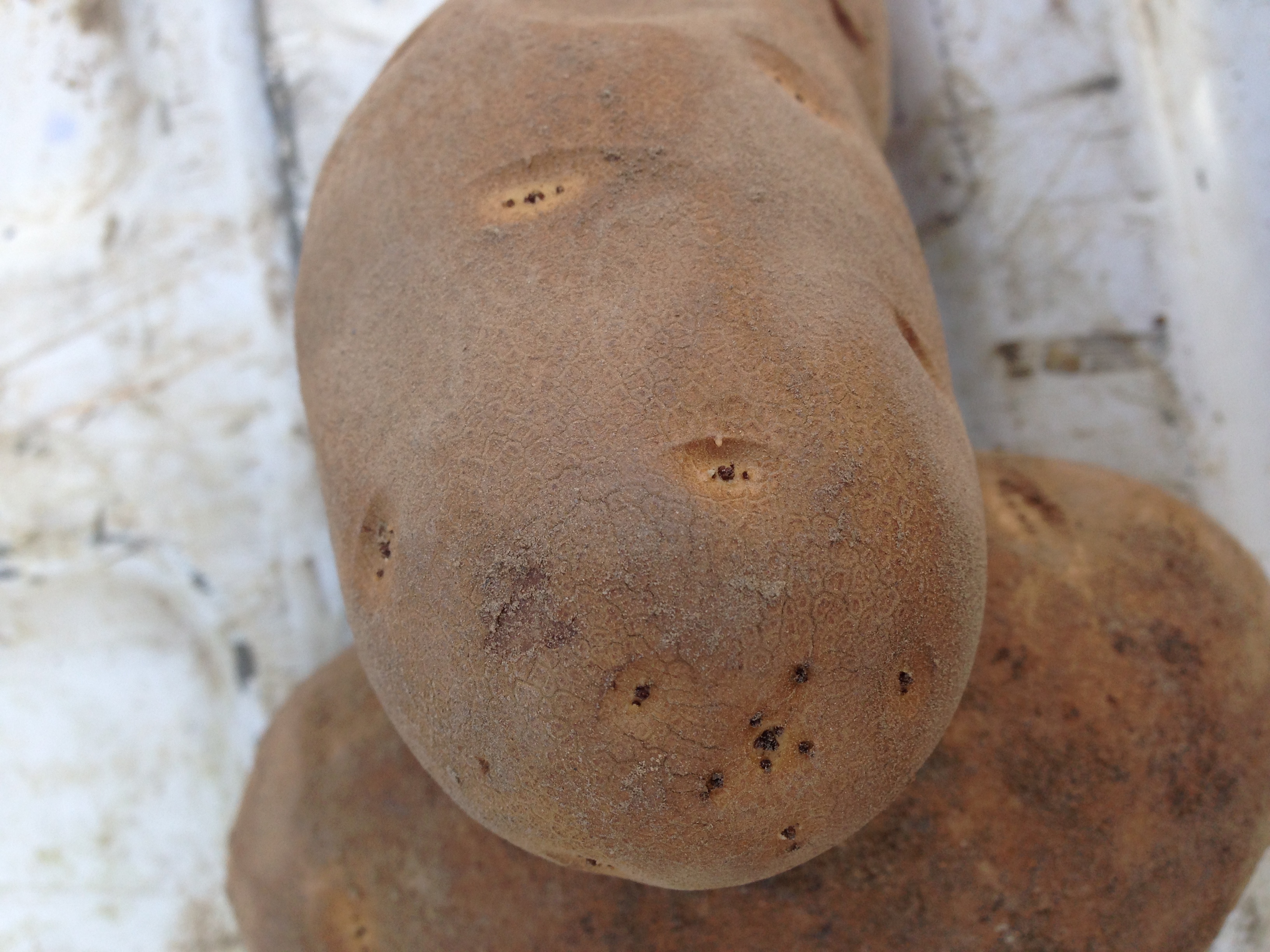 Análisis del principio activo
Octanol es exento de requisitos de tolerancia
Se encuentra naturalmente en la papa
Los residuos disminuyen rápidamente con el tiempo
1,4ZAP es registrado con EPA como Bio-Control
Quemadura efectiva de brotes:

Tasa de aplicación de 60 a 80ppm
(Depende del tamaño del brote)

Residuo de 5-7ppm
Conclusión:

1,4ZAP Proporciona una quema efectiva de brotes
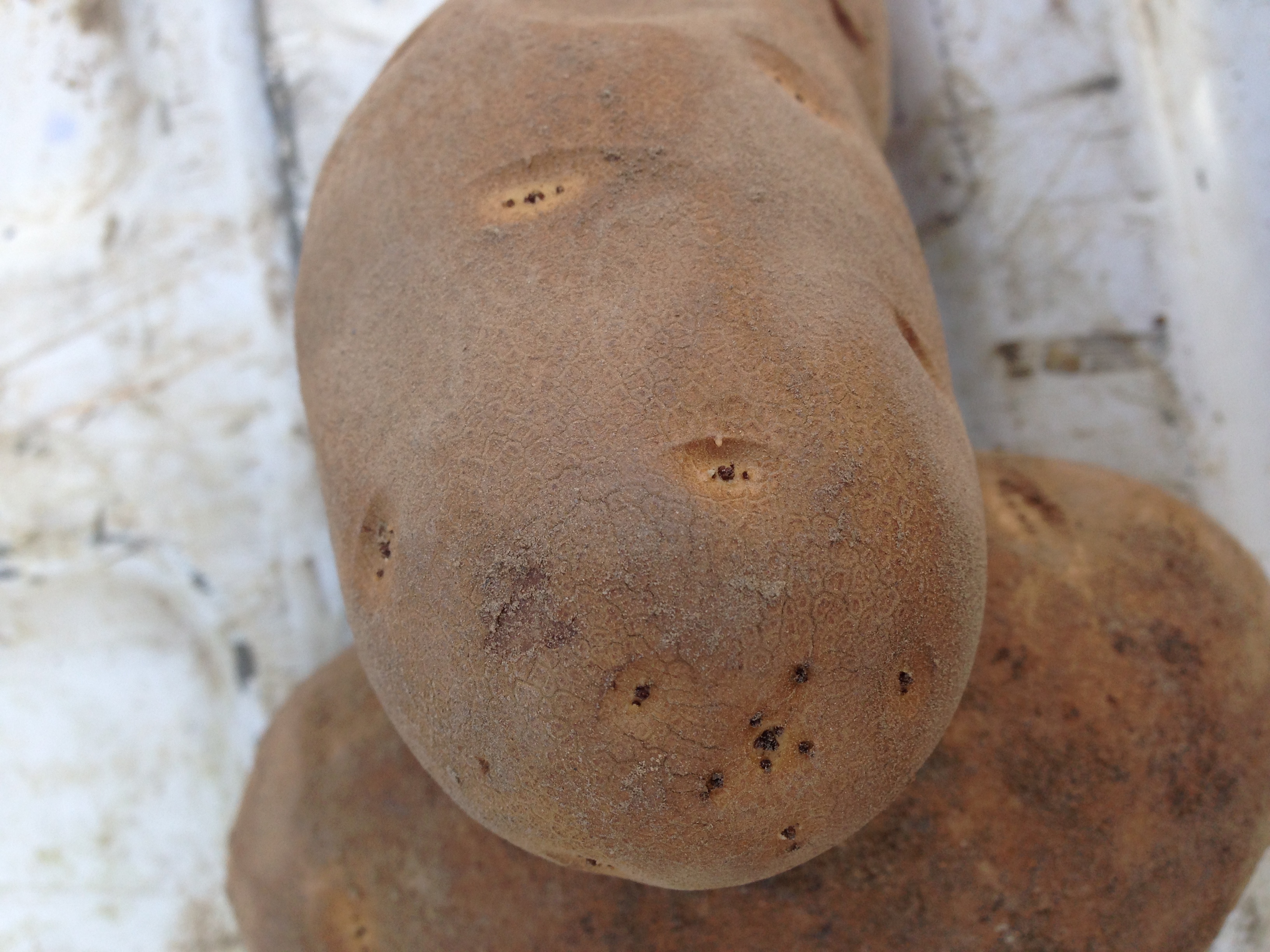 Muchas gracias a los productores y aplicadores que participaron en el lanzamiento anticipado !